Barbierbeek Verbindt ! Meander- valleibeheer op maat in een verbindend netwerk
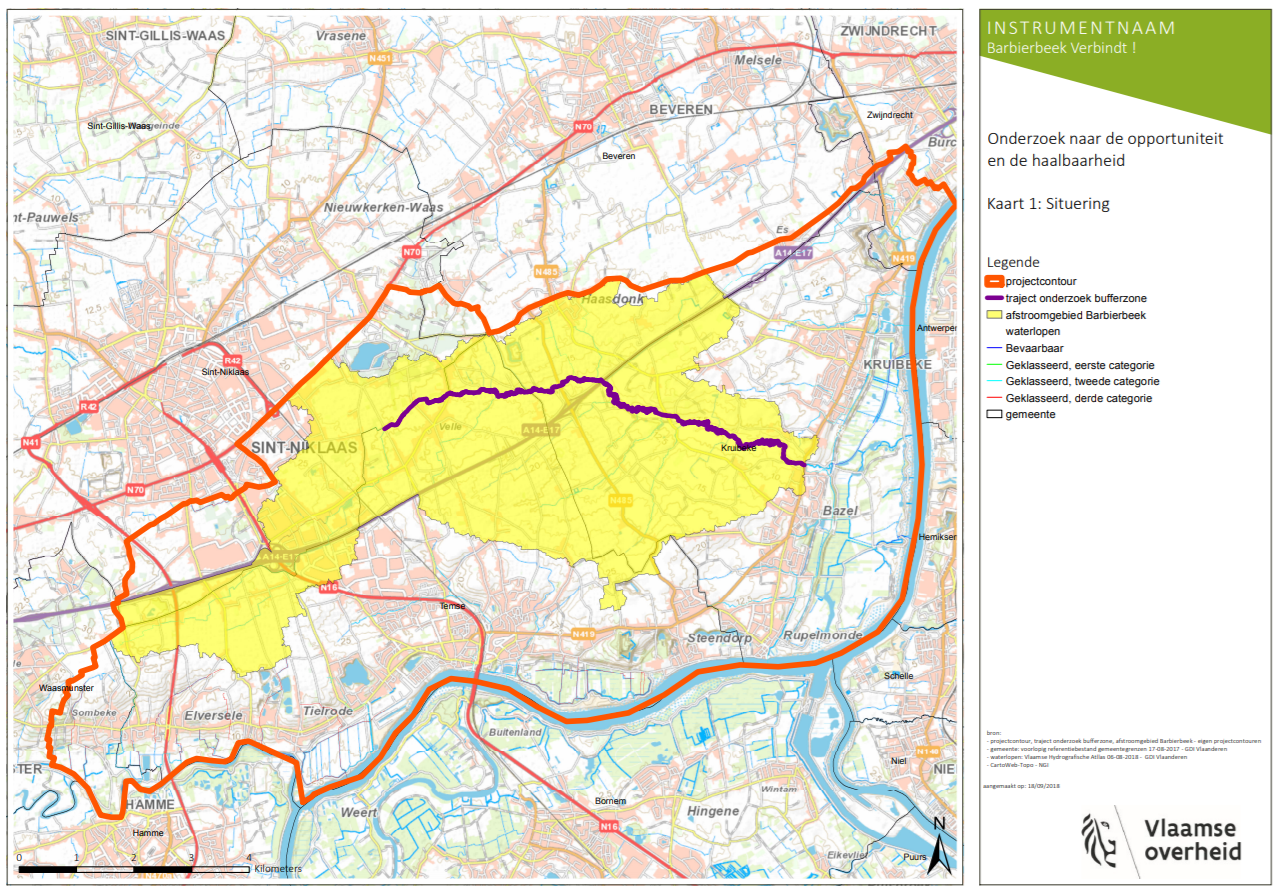 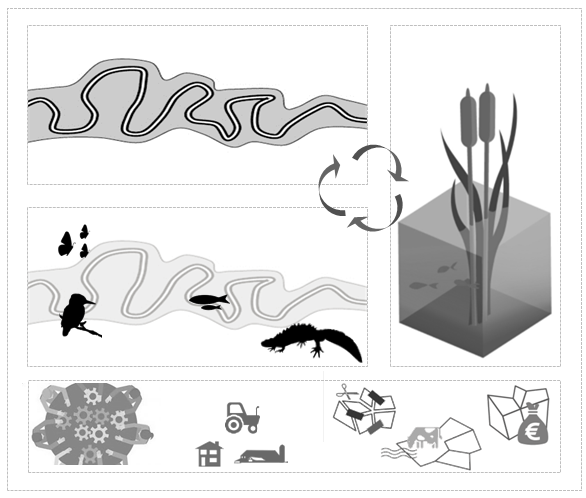 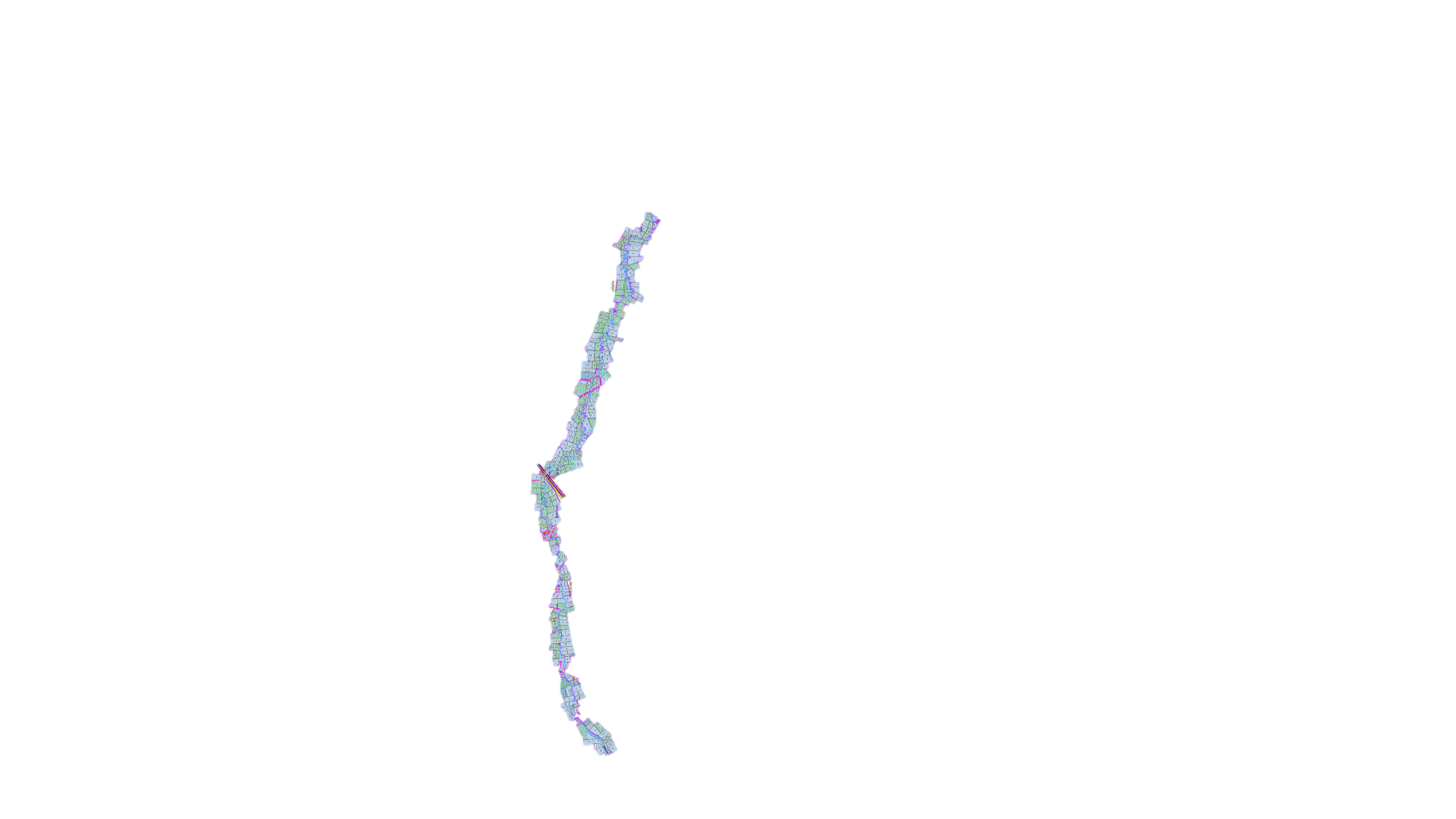 AFSTROOMGEBIED
ONDERZOEK BUFFERZONE
NATUURVERBINDINGSGEBIED
[Speaker Notes: Hier niet diep op ingaan, komt verder terug]